Best Practices of strong and effective governing boards
SEPTEMBER  2019
KOREA NAZARENE UNIVERSITY
Board of Trustees
GoalS FOR THIS SEMINAR . . .
REVIEW strategically the roles and responsibilities of the KNU Board, 

AFFIRM Board “best practices,” and

IDENTIFY the goals and action steps necessary for the Board to lead the  university successfully into the next        phase of university life.
University Boards evolve and changeas the Educational institutions grow and mature.
If Not,   then…
15 June 2021
3
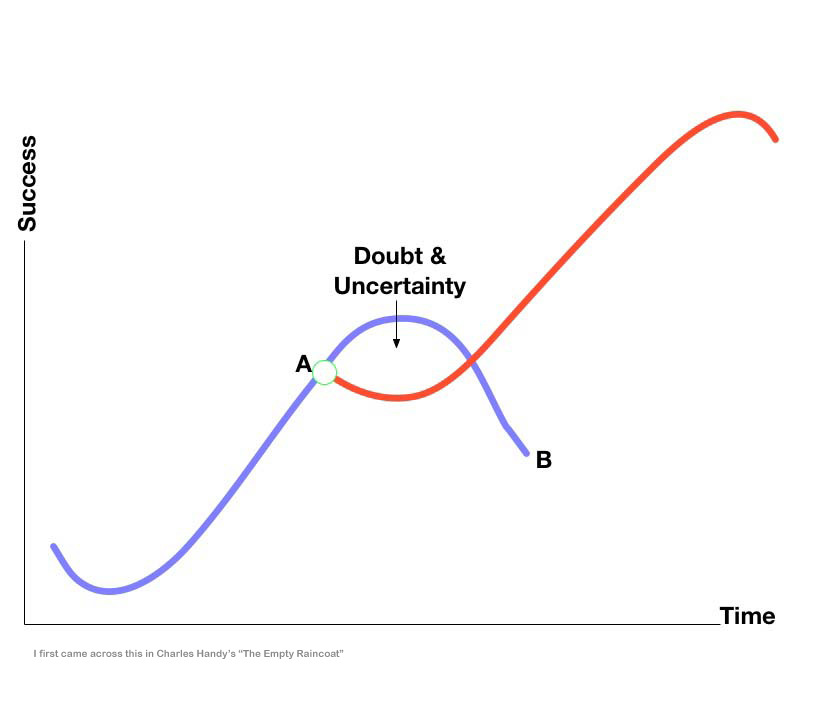 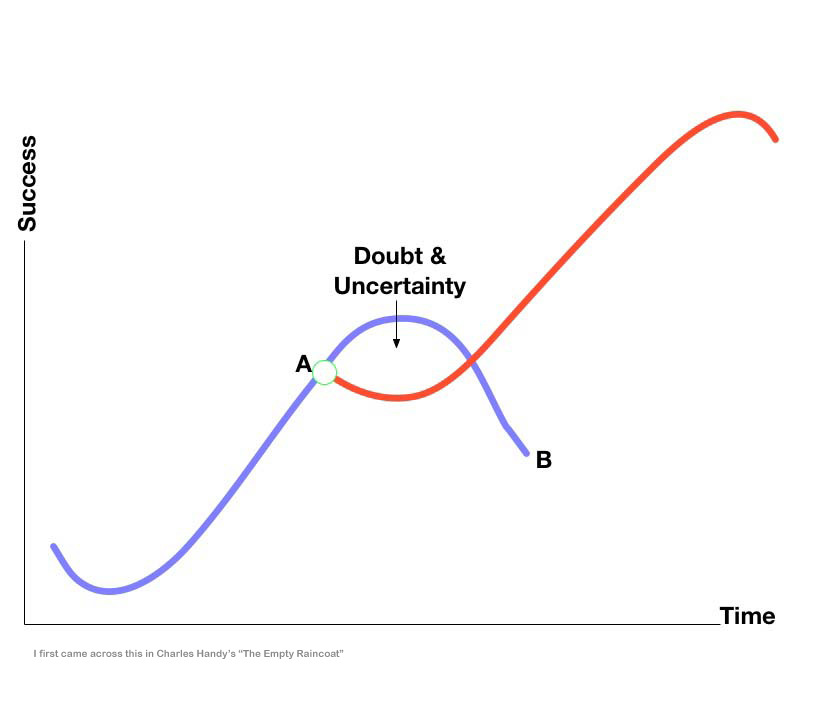 15 June 2021
4
Working Assumption:
Strong governing boards 
       empower outstanding leaders.
Strong leaders 
       embrace engaged boards.
Best Practices of governing boards…
15 June 2021
6
What is a 
“governing”
board?
15 June 2021
7
Definitions	
(www.thefreedictionary.com)
Noun 
1. governing board - a board that manages the affairs of an institution

2. board of trustees - a governing board elected or appointed to direct the policies of an educational institution 

3. regent, trustee – a member of a governing board
15 June 2021
8
Who is
the KNU 
Board of Trustees 
and what does the Board do?
Characteristic  #1
Board members 
understand the role, 
purpose and function 
of the board, 
including board structure
Best Practice:
Head IN – FINGERS OUT
15 June 2021
11
Effective Governing Boards …
focus on policy formation
	and mission strategy;

Not on daily operations
	and personnel management.
1a. Four “Modes of Thinking” on Boards
Fiduciary mode:
1.  Steward of tangible assets. 
2.  Develops university’s policies, values, and priorities. 
3.  Deploys resources missionally and wisely.
4.  Ensures legal and financial integrity.
5.  Approves academic programs consistent with university
         mission, vision, and values.
Steward of long-term health and mission 
         accomplishments of the university.
Strategic mode:
1. Planning partner with the university president.

2. Drafts, updates, and reviews the mission
        and strategic planning documents in light
        of the mission of the university.

3. Proactive and intentional in strategic
        planning for mission and vision fulfillment.

4. Ensures that a strategic plan is in place.
Representative mode:
1. Comments and questions are rooted in
        KNU’s values, traditions, and beliefs.

2. Problems are stated in light of history 
        and heritage of  the university.

3. “How is the KNU ethos communicated
       through academic programs?” “Do our
   decisions violate the values of ‘our’ university?”
Reframing Mode:

	1. Identifies the “big” picture, the “overarching”
                 issue or the “real” question.

	2. Serves as a problem solver.

	3. Re-envisions the situation with implications
               for the future.

	4. Restates the presenting problem in a
                “big-picture” context.
15 June 2021
16
1b. The board has governance and 	coordinating responsibility for 	institution wide:
Financial health

 Academic integrity

 Spiritual well being
		of  students
        		of  employees

Strategic planning
(in consultation with national, regional, 
and global church leadership, as appropriate).
1c. Board – university president 	     			     relationship
The Board selects the university president to
      implement the mission of the school 
      on behalf of the Board…

The president is the “eyes, ears, hands, and feet”
     of the Board between board meetings.
1d.  Board committees and        agenda development
Effective Boards have a functioning executive committee and other appropriate committees for effective decision making.

Board agendas are developed to insure balance between leadership reports and time to deal with long term direction and progress.

Guard the agenda.
Characteristic  #2
Board members
know, communicate, and 
make decisions 
in light of the university’s
mission, vision and values.
Best Practice:
MISSION AND VALUES DRIVE US
KNU  Mission Statement:
15 June 2021
22
KNU  vision Statement:
15 June 2021
23
KNU  values Statement:
15 June 2021
24
Realizing Our Intentions
“Always, the key question to be asked in Board decision making is: 

Is this decision important for the long term survival, health, and mission achievement of our institution? 

After answering this question, then policies and decisions can be made.”

    Albert J. Meyer, author. p. 217
Characteristic  #3
Board members
ask the 
right questions
15 June 2021
26
Best Practice:
THINK QUESTIONS
15 June 2021
27
Board Members Ask The Right Questions(mission-driven, value defining, facilitating and forward thinking…)
1.  Who are we?

2.  Where are we?

3.  Where are we going?

4.  How will we get there?

5.  Why is it important to get there?

6. How will we know when we get there?
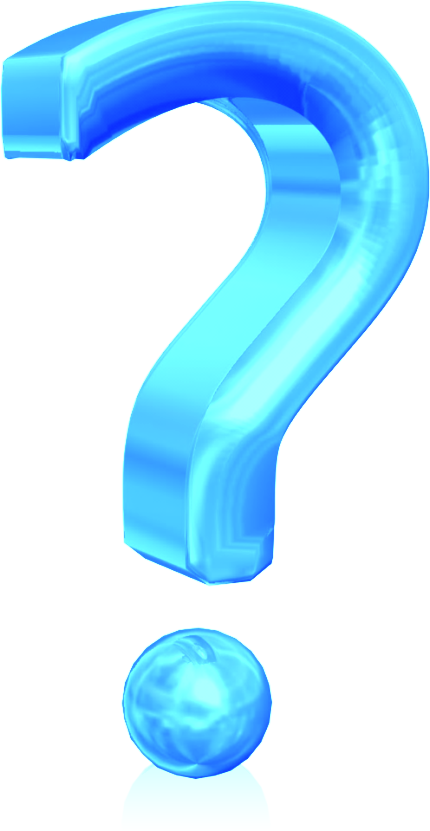 Basic on-going questions for KNU Board and university leadership:

Why did our constituents want to begin this college
 	      (now university) in the first place?

Why does this university exist in 2019?

“Is this decision important for the long term survival,
      health and mission achievement of our institution?”
1.   Does KNU have a mission statement that
           is known, owned, and repeated?
2.   Has KNU marshaled the resources to
           fulfill the mission?
3.   Is KNU  accomplishing it’s mission?
4.   Can KNU marshal the resources to
          continue fulfilling it’s mission?
Additional Board questions:
1.  What should we be worrying about as a Christian
          university? 

2.  What are we hearing that the KNU administration needs
	  to hear?

3.  What are we thinking or dreaming about the KNU?

4.  What are our concerns about KNU?

5.  What can the district and local churches do to
          better accomplish the mission of the university?
Characteristic  #4
Board members
understand and embrace 
a “Board Policy Manual” that contains the Board approved policies for effective and efficient governance of the university.
15 June 2021
32
Best Practice:
WRITE IT DOWN
15 June 2021
33
Board members understand and embrace a Board Policy Manual 
			that contains 
			the Board approved policies
			 for effective and efficient 				governance of the
				 university.
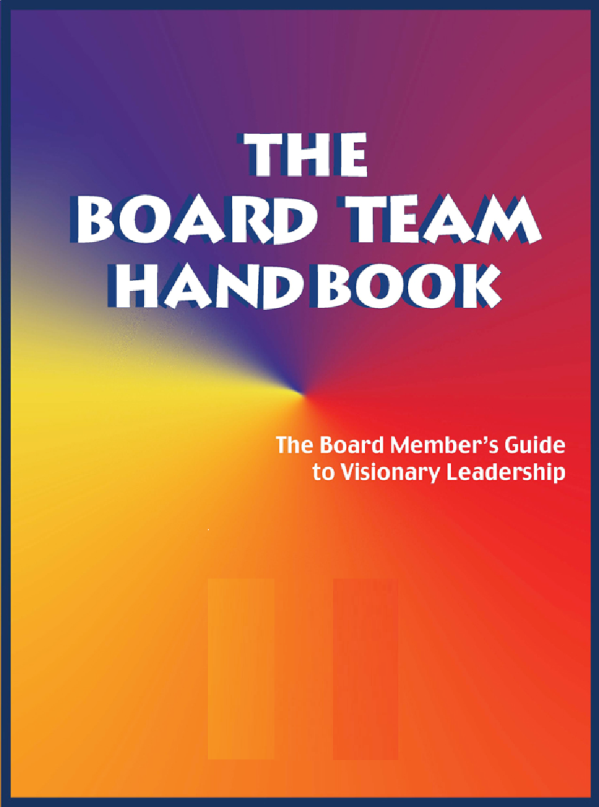 Board policies and  procedures
are maintained in a notebook
that is provided for every
board member and updated
after each board meeting.
TEMPLATE 
 UNIVERSITY BOARD  POLICY MANUAL
(Others  are  available)
         
A mission-driven, forward looking, value-defining and facilitating Board

Introduction
This Board Standing Policies Manual contains all the standing, or on-going, policies adopted by the Board of Trustees.

Reasons for Adoption. The reasons for adopting this evolving manual include:
	
	1. Efficiency of having ALL on-going board policies in one place.
	2. Ability to quickly orient new board members to current policies.
	3. Elimination of redundant, or conflicting, policies over time.
	4. Ease of reviewing current policy when considering new issues.
	5. Clear, pro-active policies to guide the university president.
	6. Models an approach to governance that sister institutions
		may use.
I. Organizational Ends toward which we are working—Mission, Vision, Values
		This section defines why we exist, for whom we exist, what we intend to contribute to those for whom we exist, and the priorities we assign to the benefits we provide to them.


II. Board Governance Process
		This section defines how the Board will go about doing its work of governing the organization.


III. Board/President Relationship
		This section defines how the Board will delegate authority and responsibility to the president.


IV. Executive Parameters
		This section defines the parameters/limitations within which the president will work in accomplishing the task assigned to him/her.


*Based on writings of John Carver on Board Governance
Characteristic  #5
Board members
communicate 
with each other and
 address conflict situations 
as Christians.
15 June 2021
38
Best Practice:
WATCH YOUR WORDS
15 June 2021
39
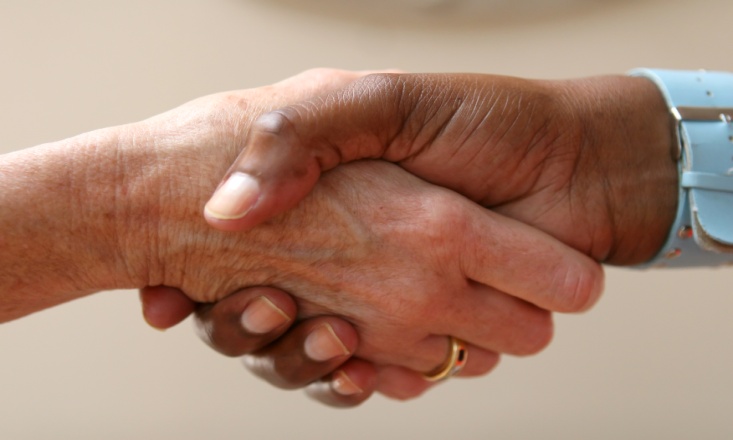 Board members communicate 
with each other Christianly (Eph. 4:2), 	compassionately, 
	respectfully, 
	directly, 
	and supportively.
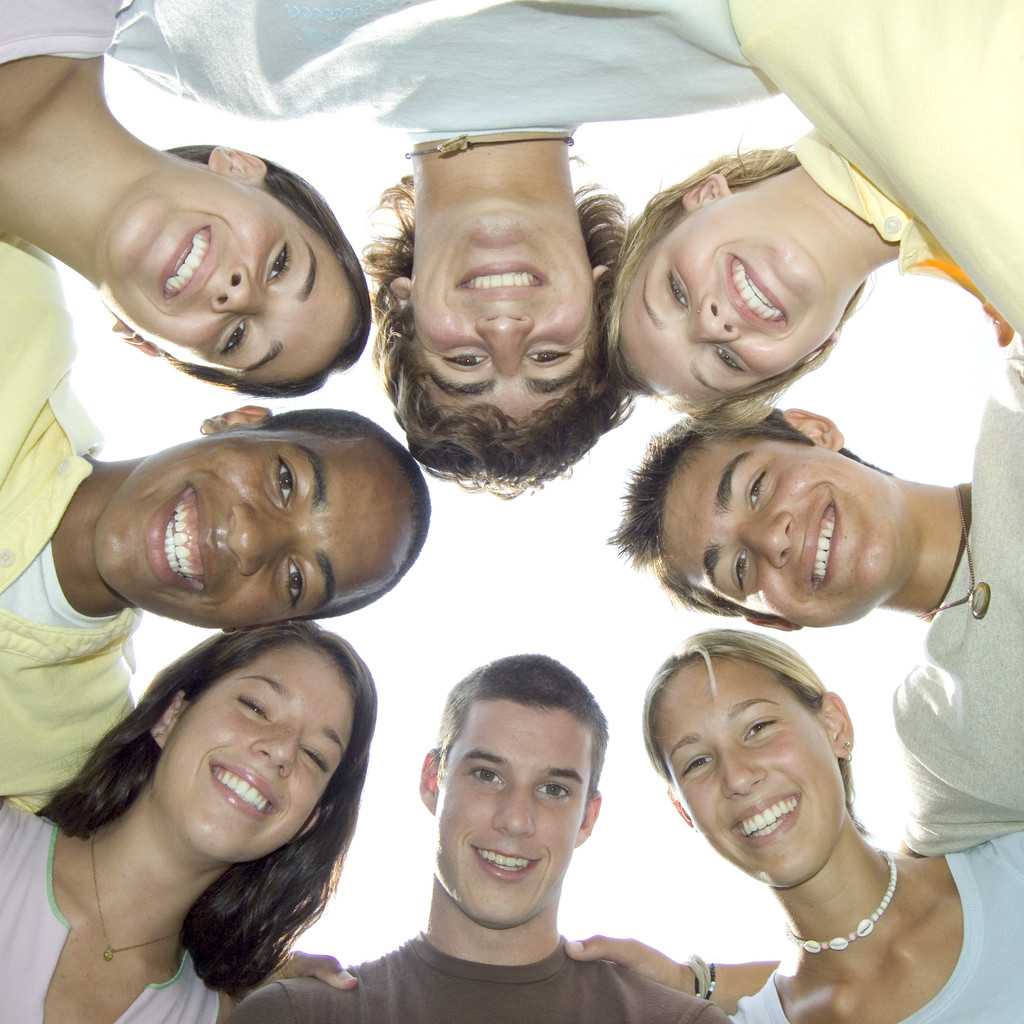 A good university leader and board chair relationship is like a good marriage:  it is based on mutual respect, trust, commitment, and effective communication.

Board members relate to the university president and the constituency with one voice. 

The university constituency desires and expects  a synergistic board and president partnership.
Vigorously discuss policy options and make decisions within the board meetings, 

And communicate board action outside the board
  meetings with 
  unified support.
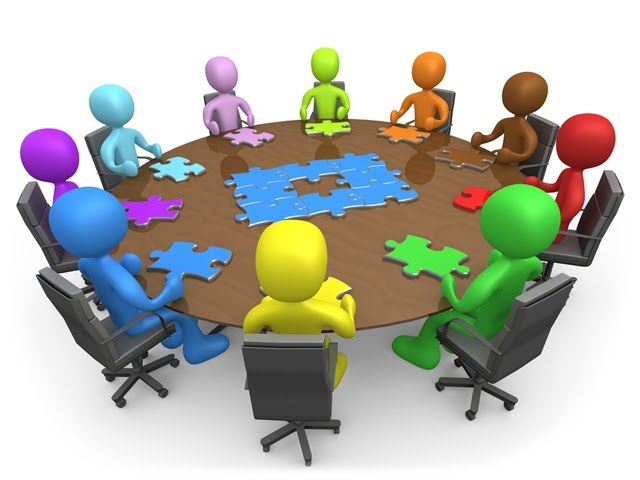 Characteristic  #6
Board members listen to the constituency, appreciate the heritage of the university, and model faith development and spiritual formation.
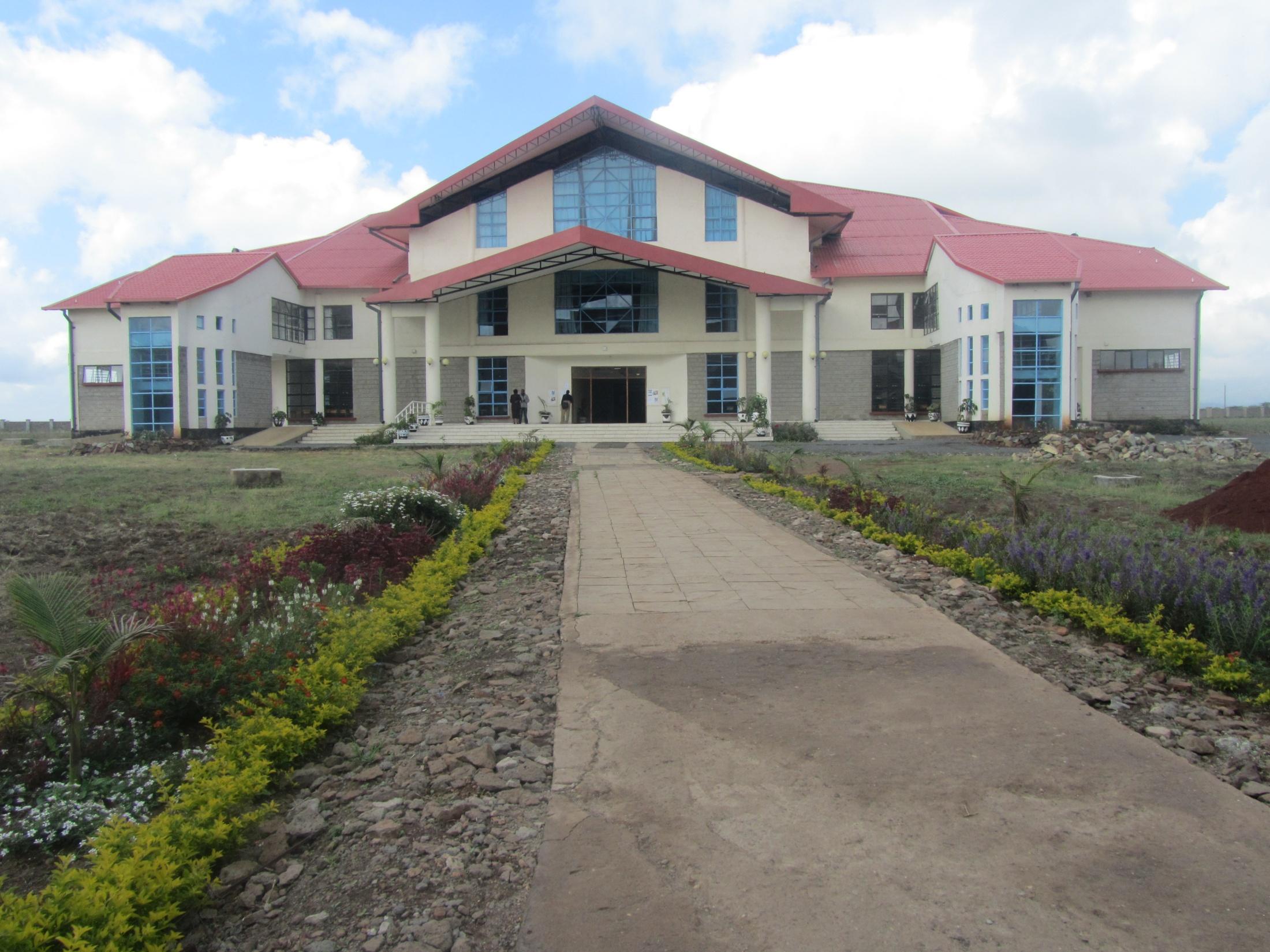 Best Practice:
Active representatives of the university
15 June 2021
44
Character Counts
Speak Gracefully. 
Live Gratefully. 
Listen Intently. 
Forgive Freely. 
Lead Decisively. 
Care  Deeply. 
Pray Earnestly.
15 June 2021
45
Characteristic  #7
Board members
intentionally engage in
mutual accountability, 
including systematic   
board development and 
evaluation.
15 June 2021
46
Best Practice:
INTEGRITY MATTERS
15 June 2021
47
Board Development Questions:
How does work of the board support the overarching mission and vision of the university?

In what ways have the initiatives of the board contributed to the numerical growth and spiritual development of the university? 

How can the climate of collaboration between the board, district, administration with faculty and staff be enhanced?

What are the three top university challenges for the next year? What short-term and long-term goals have been established in light of these challenges? 

Are the board’s short-term and long-term goals aligned with the institution’s strategic plan?
15 June 2021
48
Characteristic  #8
Board members
take time to 
process decisions and 
adhere to the practice of 
“no surprises”
15 June 2021
49
Best Practice:
TAKE TIME
15 June 2021
50
The Board leadership and university leadership work together to plan, set agendas, and develop policy recommendations to the Board.
  
   The KNU president is involved in any board development process, and the board chair is kept abreast of major developments in the university.
Characteristic  #9
Board members
embrace change and resolve 
to work through transitions 
together and united for 
the good of the Kingdom and the advancement of God’s mission
15 June 2021
52
Best Practice:
YES! TO VISION-INSPIRED CHANGE
15 June 2021
53
Characteristic  #10
Board members 
participate in assessing 
the effectiveness of prior decisions and collectively make appropriate adjustments.
15 June 2021
54
Best Practice:
REVIEW - REVISE - RESTATE - RENEW
15 June 2021
55
Planning Cycle
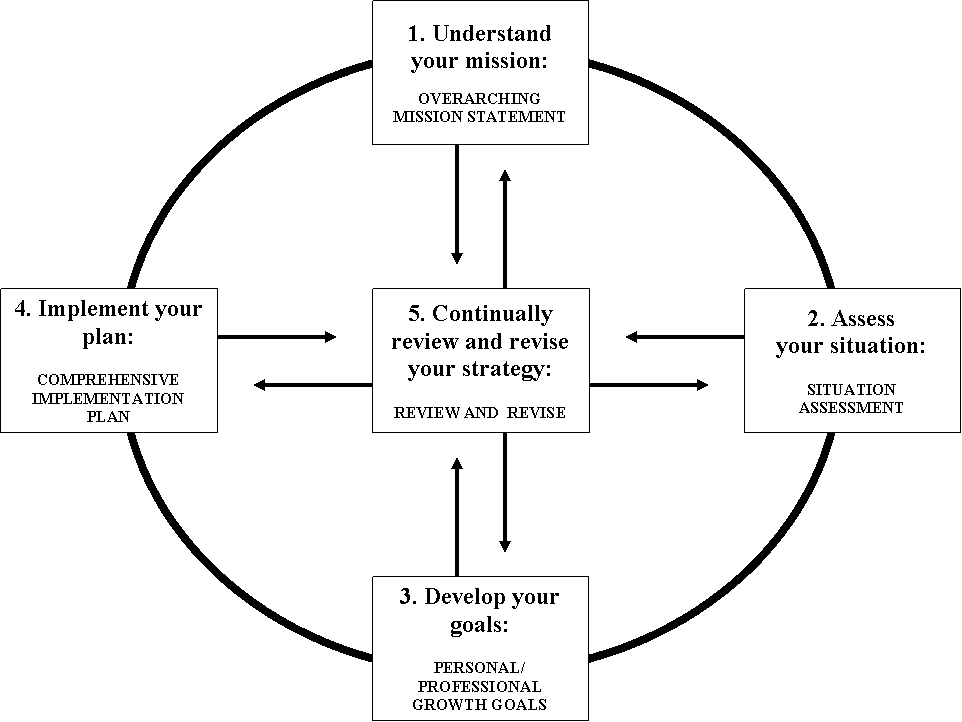 15 June 2021
56
Characteristic  #11
Board members 
are outstanding examples 
of giving regularly and sacrificially to the church and the university.
15 June 2021
57
Best Practice:
ROLE MODELS OF GENEROSITY
15 June 2021
58
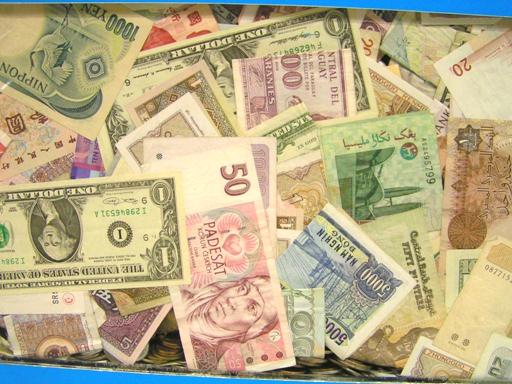 Financial donors look first 
to board members for evidence 
of their consistent giving 
to the university
 	 -individually and collectively
Characteristic  #12
Board members 
develop new leaders
for increased responsibilities and commitment 
to the organization.
15 June 2021
60
Best Practice:
PASS IT ON
15 June 2021
61
Board members develop
new leaders 
throughout the country 
for increased responsibilities 
and commitment to 
Korea Nazarene University.
15 June 2021
62
Reproduce yourself 
as a passionate advocate 
for the university.
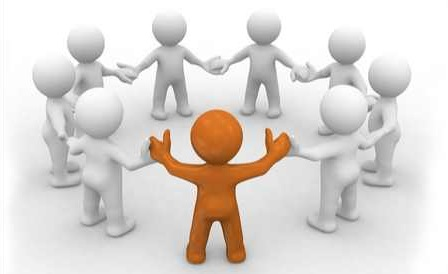 15 June 2021
63
Use committees as a way to provide opportunities for emerging leaders to take on more responsibility.

Board leaders should intentionally mentor and nurture the next generation of leadership for KNU!
15 June 2021
64
In Summary…
Processes to be clarified?
Policies needed?
Questions to be asked?
Plans to be developed?
Projects to be initiated?
 Recommendations to the board chair?
Next steps?
15 June 2021
65
Best Practices embraced:
HEAD IN – FINGERS OUT
MISSION AND VALUES DRIVE US
THINK QUESTIONS
WRITE IT DOWN
WATCH YOUR WORDS
ACTIVE REPRESENTATIVES OF THE UNIVERSITY
INTEGRITY MATTERS
TAKE TIME
YES! TO VISION-INSPIRED CHANGE
REVIEW-REVISE-RESTATE-RENEW
ROLE MODELS OF GENEROSITY
PASS IT ON
15 June 2021
66